TILANNE 28.2. ILLALLA
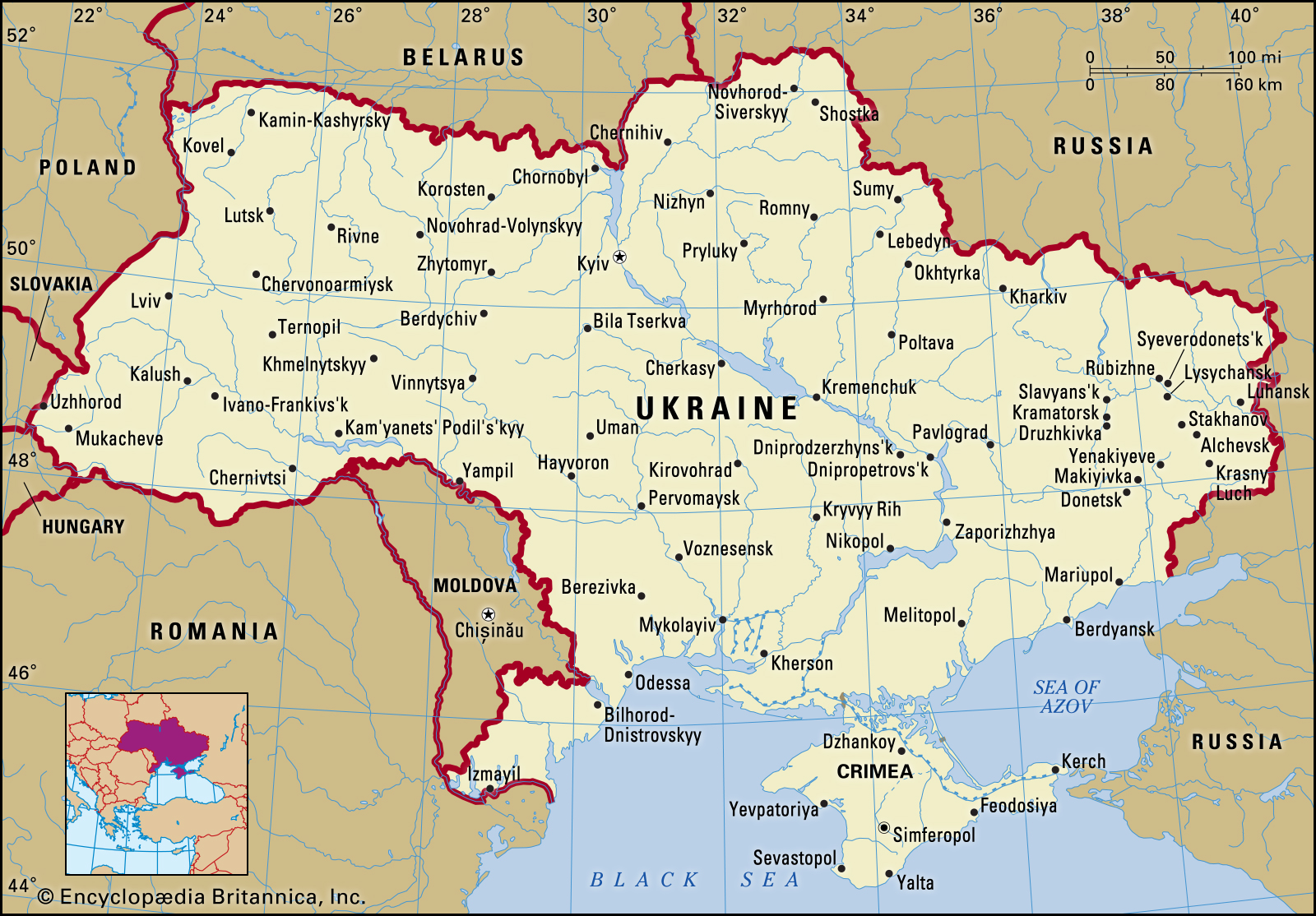 10 PTSTOS, RAKHP
41
35
VV
11 PTSTOS, 2 TYKOHJP, 3-4 TYKP
2 MERIJVP, 11 MHLP + 1 PSVP
12 PTSTOS, 3 TYKP, RAKHP, TYKOHJP
29
Venäläinen armeija tai armeijakunta
6
12 PTSTOS, 4 TYKP
36
1
20
Venäjän johdossa olevat separatistit, kaksi armeijakuntaa
Venäläisten joukkojen etenemissuuntia
Venäjän maahanlasku- tai ilmarynnäkkö-operaatiot
8
Enerhodar
12 PTSTOS, TYKPR,  TYKR
Venäläisten joukkojen mahdollisia jatkohyökkäyksiä
58
Taisteluita
22AK
2 MERIJVP
17 PTSTOS, 2-3 TYKP
3 MERIJVP
49
Ilma- tai ohjusiskuja